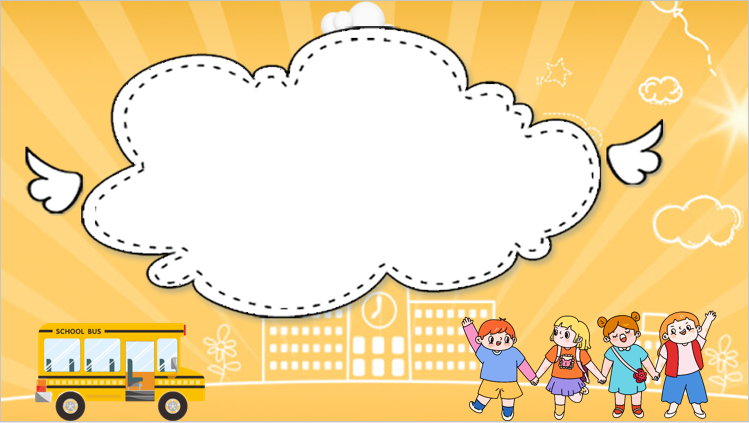 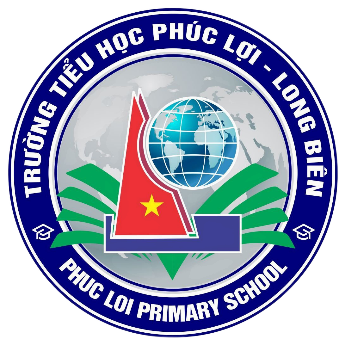 PHÒNG GD &ĐT LONG BIÊN
TRƯỜNG TIỂU HỌC PHÚC LỢI
CHÀO MỪNG CÁC EM 
ĐẾN TIẾT TOÁN
Ngộ Không thật
Ngộ Không giả
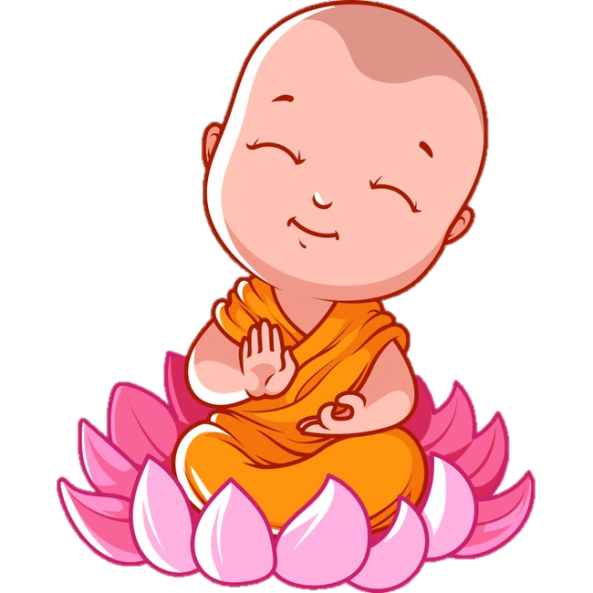 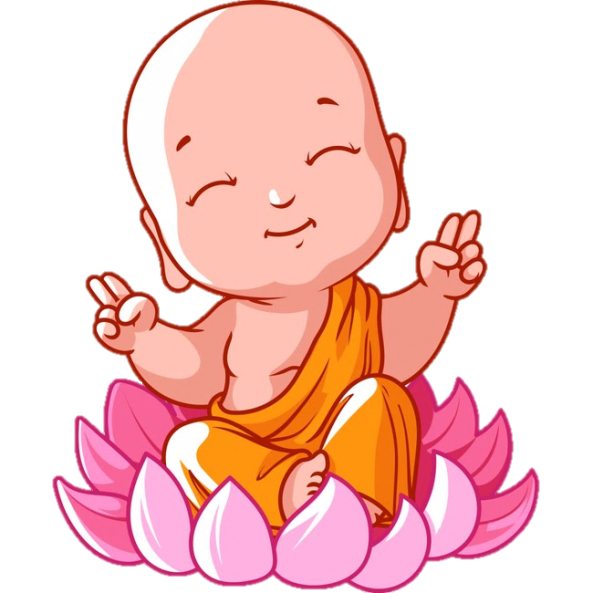 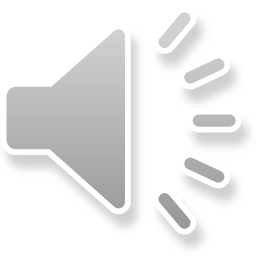 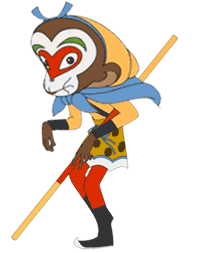 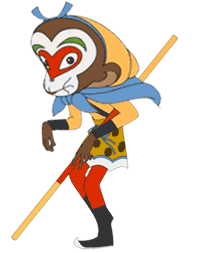 78 + 9 =
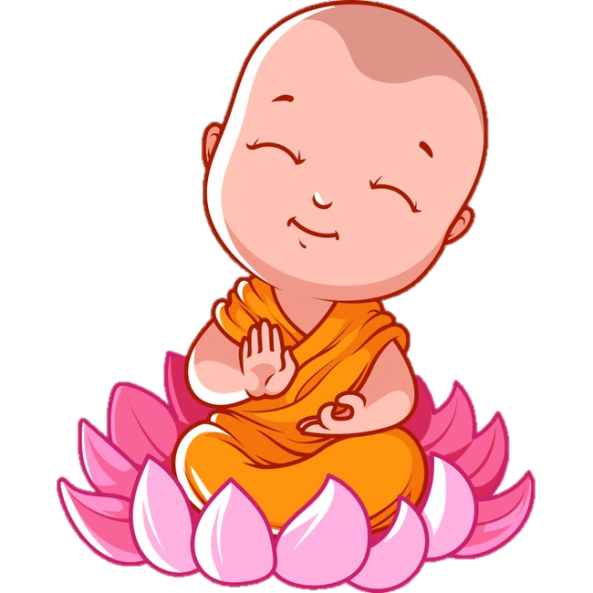 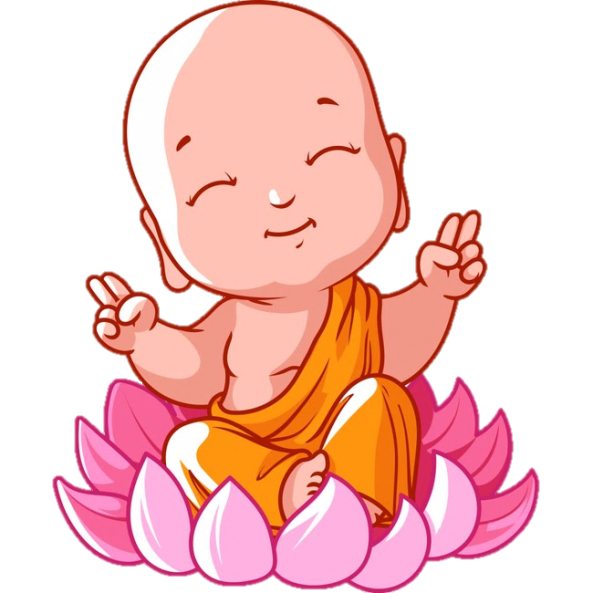 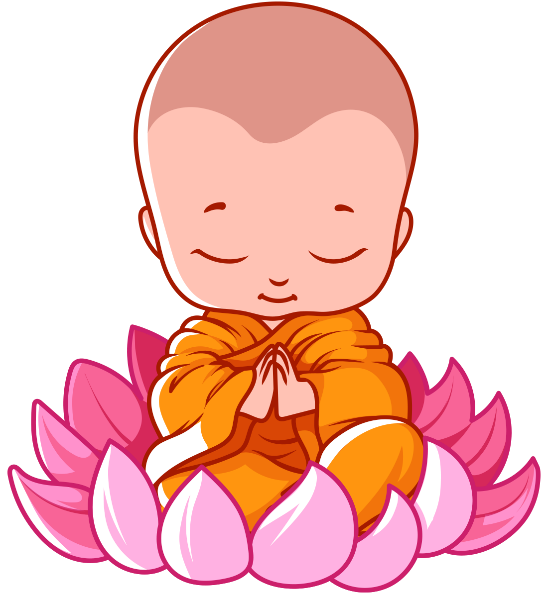 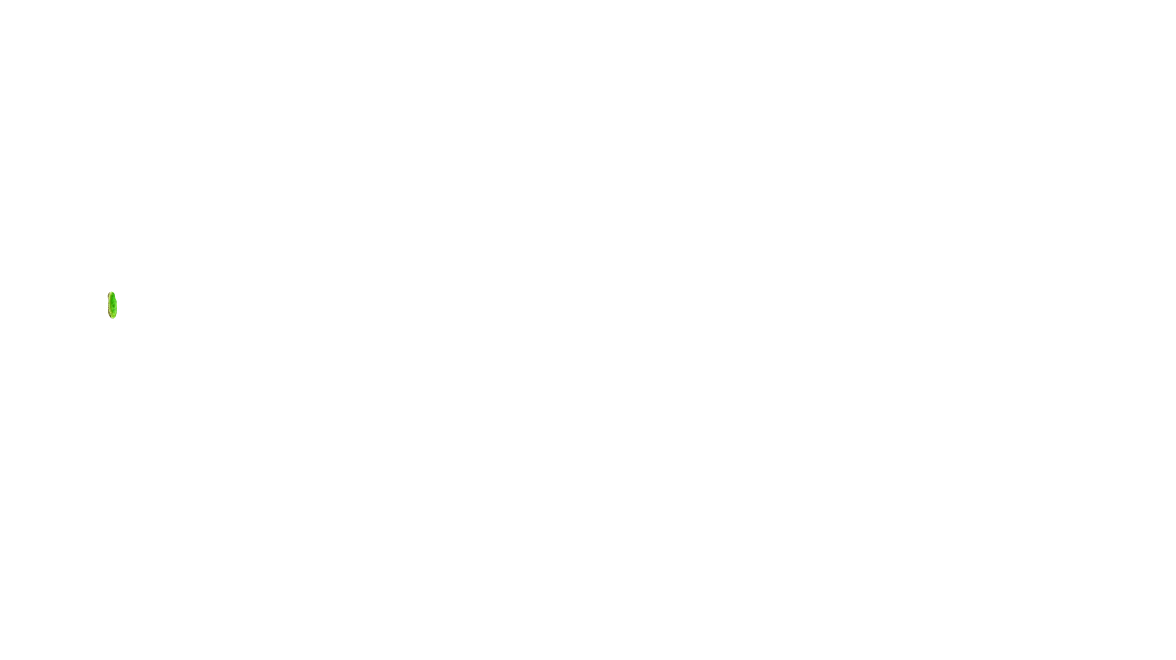 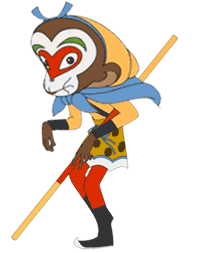 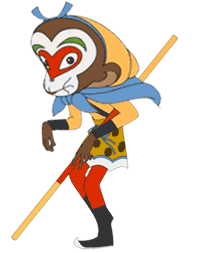 CHỌN SAI RỒI BỌN TA ĐI ĐÁNH TIẾP ĐÂY
A. 87 l
B. 86 l
35 + 7 =
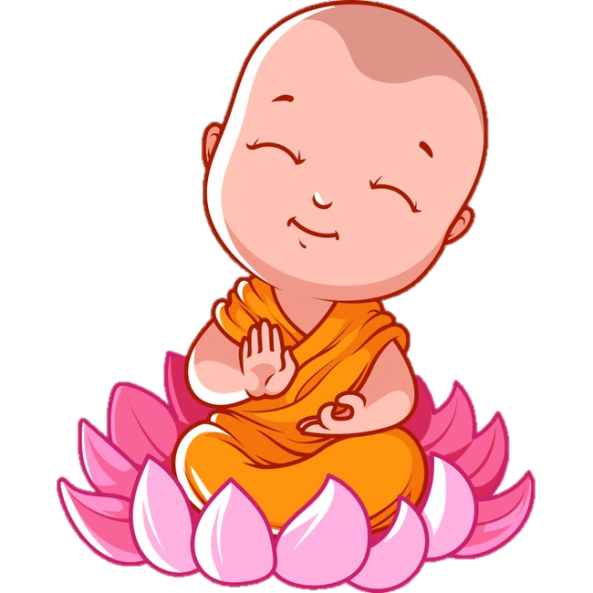 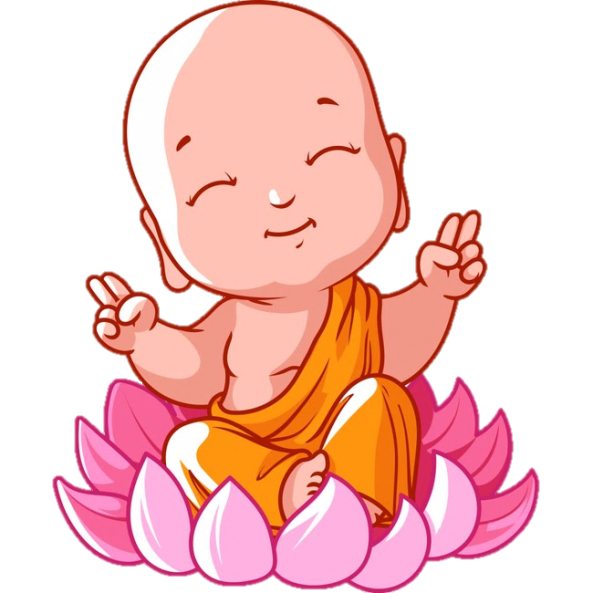 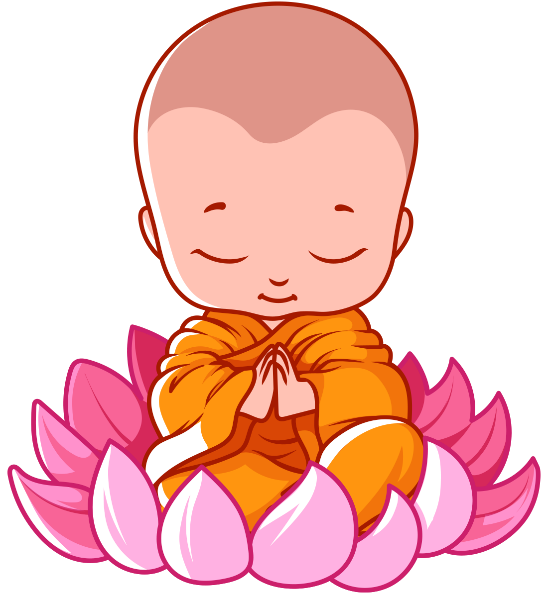 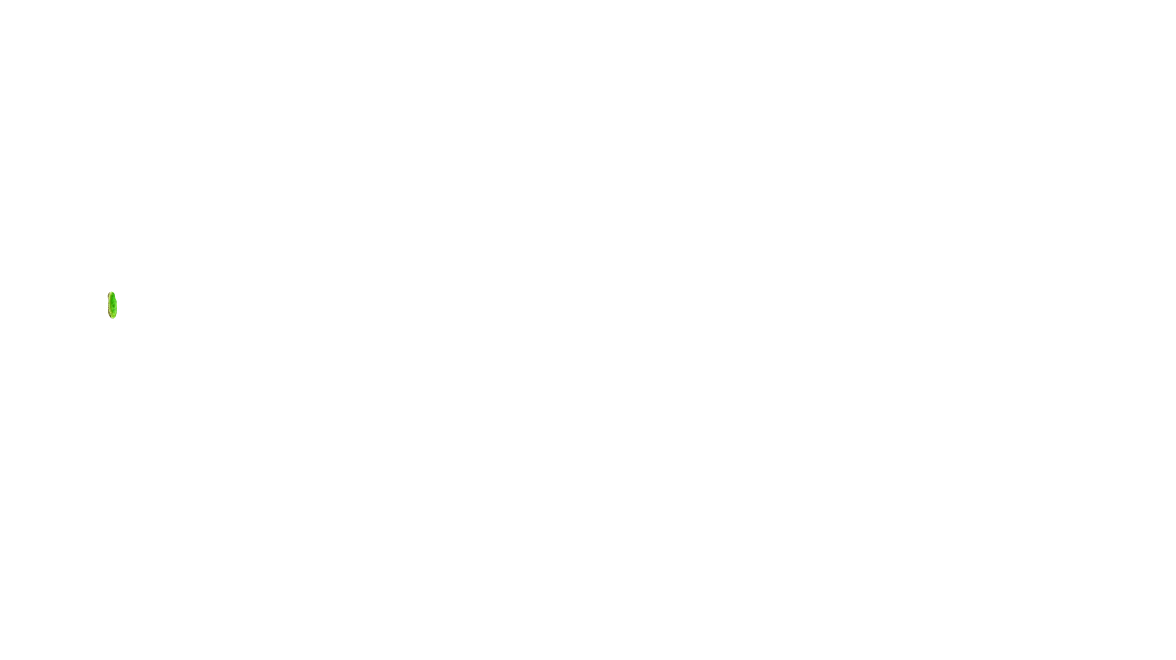 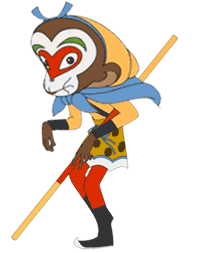 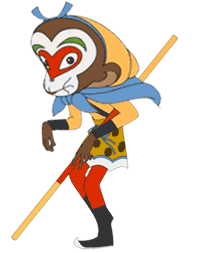 CHỌN SAI RỒI BỌN TA ĐI ĐÁNH TIẾP ĐÂY
B. 42
A. 40
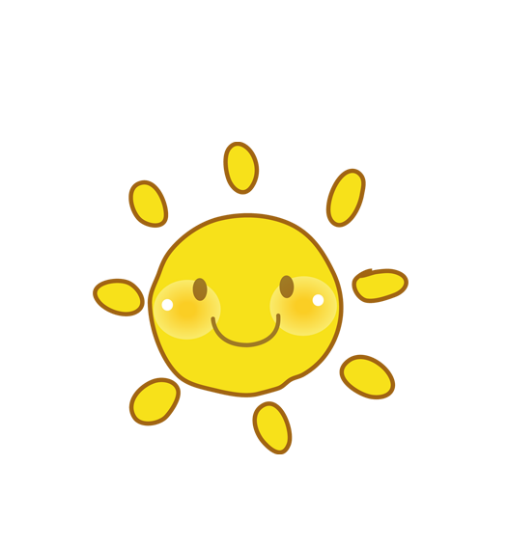 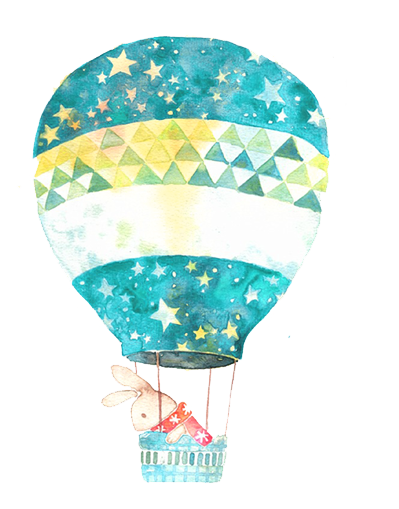 Bài 19:
PHÉP CỘNG CÓ NHỚ SỐ CÓ HAI CHỮ SỐ VỚI SỐ CÓ MỘT CHỮ SỐ
(tr.73)
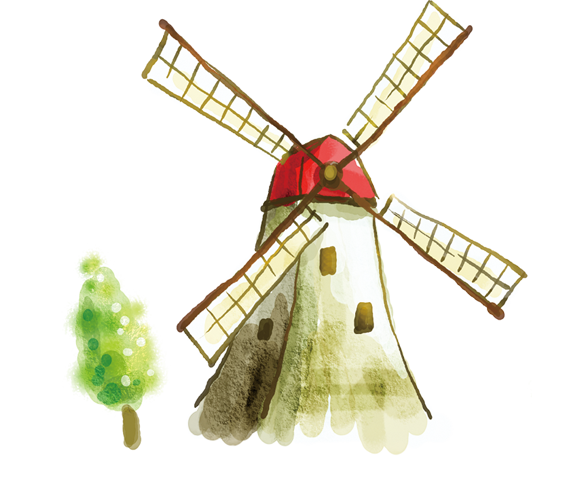 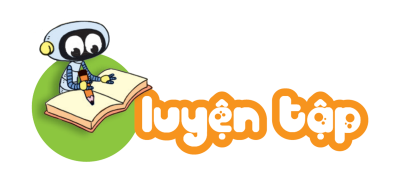 Đều là các số tròn chục có hai chữ số.
Các số này có gì đặc biệt?
?
Số
1
a)
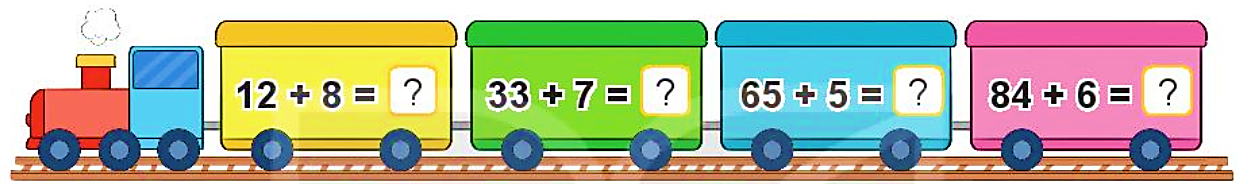 20
40
70
90
29 + 6
19 + 3
69 +  4
35 + 5
b) Đặt tính rồi tính.
35
  5
69
  4
19
  3
29
  6
+
+
+
+
73
22
35
40
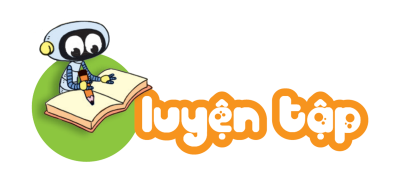 2
Tính rồi tìm lá của mỗi loại quả.
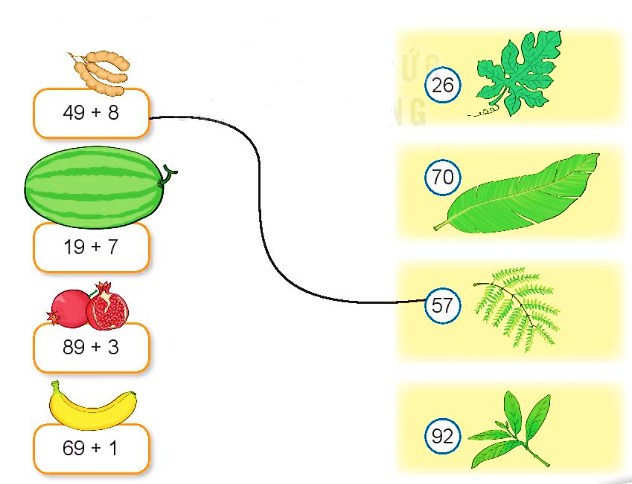 26
26
26
26
26
70
57
92
49 + 8
19 + 7
89 + 3
69 + 1
26
26
26
26
92
70
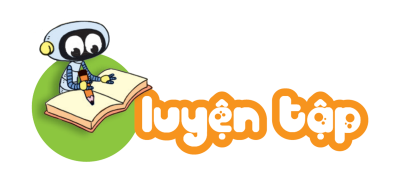 3
Trên bàn có 18 vỏ ốc màu trắng và 5 vỏ ốc màu xanh. Hỏi trên bàn có tất cả bao nhiêu vỏ ốc?
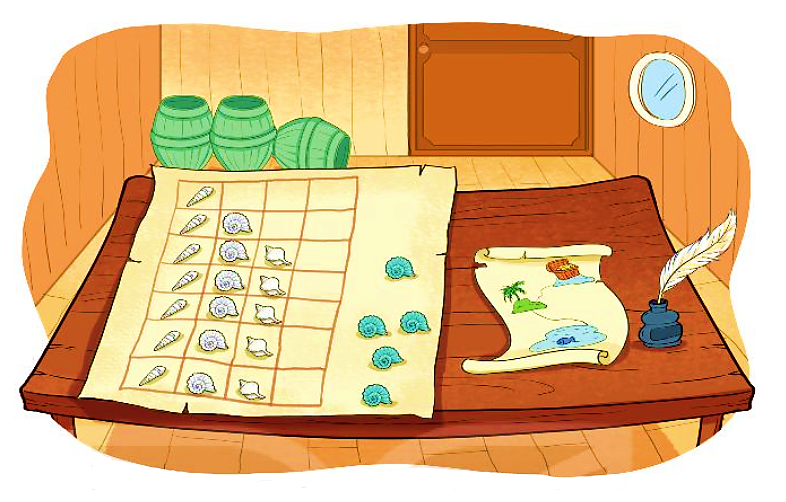 Bài giải
Trên bàn có tất cả số vỏ ốc là:
18 + 5 = 23 (vỏ ốc)
Đáp số: 23 vỏ ốc.
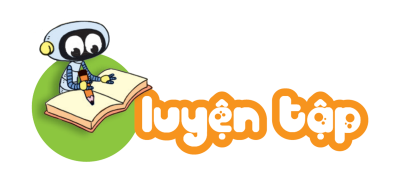 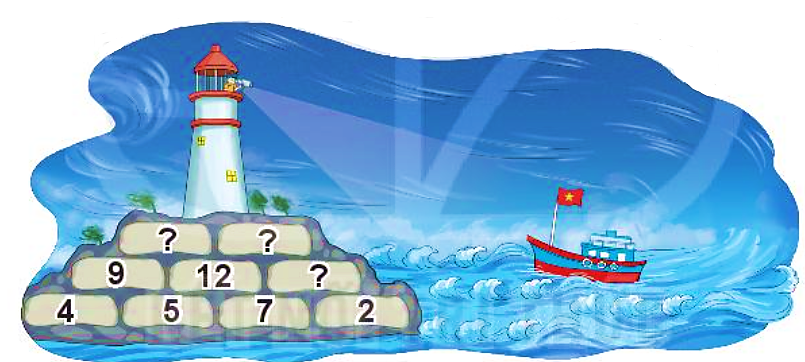 ?
Số
4
4 + 5 = 9
5 + 7 = 12
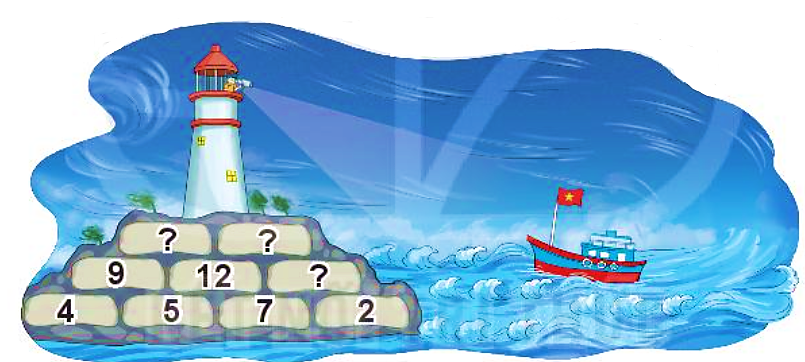 21
21
Số ở trên bằng tổng của hai số ở dưới.
9
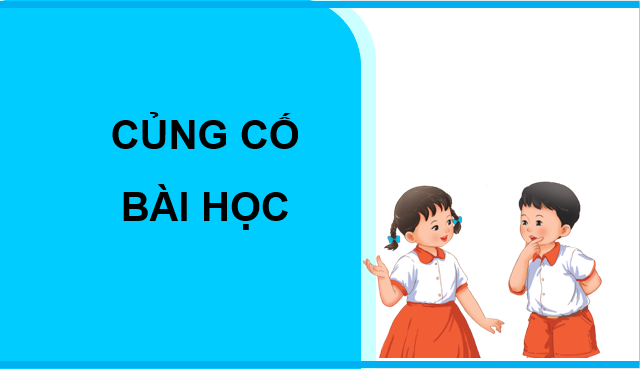